Ризик-менеджмент
Практичне заняття
Задача 1. Чи варто укладати угоду, якщо відомо, що1) в 10-ти випадках із 100 можна втратити весь прибуток; 
2) втратить виторг у кожному другому випадку із 100;3) втратить майно у кожному третьому випадку із 1 000; 
4) в 5-ти випадках із 50 можна втратити весь прибуток;5) в 10-ти випадках із 1000 можна втратити весь прибуток;
 6) втратить виторг у кожному третьому випадку із 1 000; 
7) втратить майно у кожному другому випадку із 1 000. 
Задача 2. Чи варто укладати угоду, якщо відомо, що:
1) в 5-ти випадках із 100 можна втратити весь прибуток;
 2) втратить виторг у кожному третьому випадку із 100; 
3) втратить майно у кожному другому випадку із 1 000;
 4) в 10-ти випадках із 50 можна втратити весь прибуток;
 5) в 5-ти випадках із 1000 можна втратити весь прибуток; 
6) втратить виторг у кожному третьому випадку із 1 000; 
7) втратить майно у кожному другому випадку із 1 000.
Задача 3. Відділ маркетингу «Пласт» представив своєму керівництву дані про очікуваний обсяг збуту програмних продуктів при трьох варіаціях ціни. Дані представлені в таблиці 1. 
Таблиця 1 – Передбачувані обсяги продажу програмних продуктів за різними цінами, грн 






Постійні витрати складають 40 000 грн за рік, змінні – 4,0 грн на одиницю.
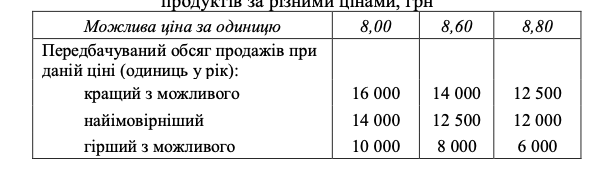 Задача 4. Відділ маркетингу «Галактика» представив своєму керівництву дані про очікуваний обсяг збуту програмних продук- тів при трьох варіаціях ціни. Дані подано в таблиці 2. 
Таблиця 2 – Передбачувані обсяги продажу програмних продуктів за різними цінами, грн 





Постійні витрати складають 47000 грн за рік, змінні – 5,8 грн на одиницю.
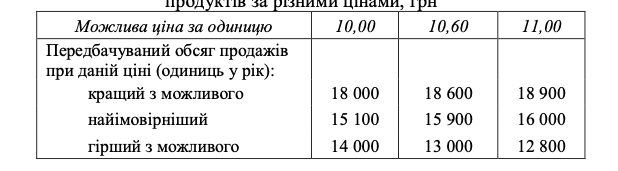 Творче завдання
На основі досвіду вітчизняних та зарубіжних компаній представити варіантів подолання кризових та ризикових ситуацій. Оформити у вигляді слайдів дповіді